УНИВЕРСИТЕТ „ПРОФ. Д-Р А. ЗЛАТАРОВ“ БУРГАС
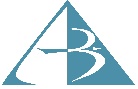 ИЗСЛЕДВАНЕ ТЕЖЕСТТА НА АТЕРОСКЛЕРОТИЧНИТЕ ИЗМЕНЕНИЯ НА ПЕРИФЕРНИТЕ КРЪВОНОСНИ СЪДОВЕ ПРИ ДИАБЕТИЦИ
ПРОЕКТ № НИХ – 444/2020(1-ва година)
РАБОТЕН КОЛЕКТИВ:Ръководител:   Доц. д-р Валентин Константинов Василев, дм
Членове:
	1.Доц. Диляна Тодорова Звездова,
Унив. „Проф. д-р А. Златаров“ Бургас

2.  Доц.д-р Сашка Ангелова Михайлова – Микова,
Унив. „Проф. д-р А. Златаров“ Бургас

3. Гл.ас. Соня Ненчева, д.м.,
Унив. „Проф. д-р А. Златаров“ Бургас

4. Гл.ас.Варвара Андонова Панчева,д.м.,
Унив. „Проф. д-р А. Златаров“ Бургас

5. Гл.ас. д-р Ваня Красимирова Георгиева,
Унив. „Проф. д-р А. Златаров“ Бургас


6. Д-р Христо Стефанов,УМБАЛ Бургас

7. Ася Андрианова Консулова-Кирова, д.м., КОЦ Бургас

8. Радка Станчева Жекова,
 РСНЦ „Диабетни грижи“ Бургас

Студенти, специалност МРЕ:
9.Теодора Тодорова, стажант
10.Алексей Билай, стажант
11. Надя Димитрова, стажант 
12. Арсо Помаков, стажант
13. Гергана Темелкова, стажант
14. Джамиле Юмер, стажант
15. Неврие Илязова , стажант
ЦЕЛИ  И  ЗАДАЧИ:
ЦЕЛИ:
1.Установяване на тежестта на атеросклеротичните изменения на периферните кръвоносни съдове при пациенти със ЗД, чрез профилактични и скринингови изследвания;
2.Проследяване  развитието на периферна артериална оклузивна болест (ПАОБ) при прилагането на навременно лечение по най-добрите медицински стандарти в зависимост от стадия на установените процеси.
3. Контрол на рисковите фактори за атеросклероза и захарен диабет, съответно медикаментозно и с промяна в начина на живот на пациента.
4. Навременната диагностика на начеващите атеросклеротични изменения дори в зародиш – установяване на задебеляване на интима-медия комплекса на артериите на долните крайници, установяване на атеросклеротични плаки, стенози или тромбози.
5. Инвазивно интервениране при нужда с цел запазване на кръвоснабдяването и виталността на долните крайници.
6.Повишаване осведомеността на пациентите за характера на заболяването им, усложненията и рисковете, свързани с него.
ЗАДАЧИ:
1 Конструиране на математически модел на абстрактен кръвоносен съд
2.Извършване на скрининг за болест ПАОБ и други усложнения на диабета, свързани с долните крайници  на пациенти със Захарен диабет 
3.Изработване на методика и алгоритъм на лечение при пациенти с изразени атеросклеротични промени в артериите на долните крайници в две насоки:
- При субклинични, нехемодинамично значими лезии
- При клинично изявена ПАОБ с хемодинамично значими лезии
4. Провеждане на обучения на пациенти със Захарен диабет с цел даване яснота на проблема и обучение за грижите, които могат да полагат самостоятелно.
5.Тясна работа със специалисти от различни клинични специалности, занимаващи се активно с проблемите, свързани със ЗД. Създаване на лесни за разбиране  и прилагане напътствия с цел навременното разпознаване на съдово-дегенеративните усложнения при ЗД и своевременното насочване на пациента към правилната интервенция или лечение
ОСНОВНИ РЕЗУЛТАТИ:
1.Реализирани са 2 публикации с SJR индекс  в книга на издателство Springer, Cham: Advances in Intelligent Systems and Computing book series, AISC, vol. 1197, 2020. Двете публикации са индексирани в Скопус.  Свързани са с: 
 - Резултати от изследване чрез итеркритериален анализ на публичното здраве в Република България в доболничната и болничната помощ, които могат да се приложат и в мероприятия, свързани с превенцията на захарния диабет и неговите усложнения, както и в организацията  на здравните грижи  за пациенти със захарен диабет. Получените резултати кореспондират с Цели 3 и 6 от поставените в проекта цели.
 - Направен математически модел с размита логика на Абдоминална аорта и разклоненията й, позволяващ изчисляване на пропускливостта на кръвоносните съдове. Статията е наградена  за иновативна идея.  Получените резултати кореспондират с Цели 1, 2, 4 и 5 от поставените в проекта цели.
2.Изнесен е и е публикуван 1 доклад на конференция на IEEE, която се индексира в Скопус. Докладът е номиниран за включване след разширяването му в издание на издателство Springer. В Доклада е представен модел на методика и алгоритъм за изграждане на учебно съдържание при обучение на студенти за лечение при пациенти със Захарен диабет. Получените резултати кореспондират с Цел 6 от поставените в проекта цели.
3. Приети са за печат 2 публикации, изнесени на международен научен форум BioInfoMed’2020, които ще бъдат издадени в книга на издателство Springer, Cham с SJR индекс. 
3.1. Направен е математически модел на кръвоснабдяване на горен крайник, позволяващ позволяващ проследяване функционирането на кръвоносните съдове, което е в помощ при определяне тежестта на атеросклеротичните изменения на периферните кръвоносни съдове при пациенти със захарен диабет. Получените резултати кореспондират с Цели 1 и 2 от поставените в проекта цели.
3.2. Анализ от изследване за прилагане на телемедицински услуги и е-здраве в условия на пандемията Ковид-19, които могат да се приложат при контрол на рисковите фактори за атеросклероза и захарен диабет, съответно медикаментозно и с промяна в начина на живот на пациента. Получените резултати кореспондират с Цел 3 от поставените в проекта цели.
4.Издаден е монографичен труд  на тема „Периферна атеросклеротична болест при диабетици“
Публикации и доклади, публикувани в научни издания, реферирани и индексирани в световноизвестни бази данни с научна информация  (Scopus; Web of Science)
А. Научни  публикации, публикувани в издания с импакт  ранг SCOPUS
Sotirova, E., Vasilev, V., Sotirov, S., Bozov, H. InterCriteria Analysis of Public Health Data in Bulgaria. In International Conference on Intelligent and Fuzzy Systems, INFUS 2020, Advances in Intelligent Systems and Computing book series, AISC, vol. 1197, 2020, pp. 910-915. Springer, Cham. 
Vasilev, V., Sotirova, E., Atanassov, K., Sotirov, S. Intuitionistic Fuzzy Assessments of the Abdominal Aorta and Its Branches. In International Conference on Intelligent and Fuzzy Systems, INFUS 2020, Advances in Intelligent Systems and Computing book series, AISC, vol. 1197, 2020, pp. 26-31. Springer, Cham.  Best paper
Shannon, A., Atanassov, K., Sotirova, E., Vasilev, V. (2020, August). Generalized Net Model for Creating and Evaluating of Educational Content. In 2020 IEEE 10th International Conference on Intelligent Systems (IS) (pp. 517-520). IEEE.
Vasilev, V., Kr. Atanassov, E. Sotirova, Generalized Net Model of the Arterial Supply of the Upper Limb of the Vascular System, International Symposium on Bioinformatics and Biomedicine 8-10 October 2020, Burgas, Bulgaria (in press)
Gonchev, Vl., V. Vasilev, Application of Digital Health and Telemedicine to Deal with COVID-19 International Symposium on Bioinformatics and Biomedicine 8-10 October 2020, Burgas, Bulgaria (in press)
Б. Монография
Василев, В. Периферна атеросклеротична болест при диабетици, ISBN 978-619-7559-12-5. Университет "Проф. д-р Асен Златаров“, Бургас, 2020
финансови разходи:
Предвидени разходи в план – програмата за първа година 
                                                     на обща стойност 12000 лв.
Извършен разход:
 -  300 лв. за такса правоучастие в научна конференция International Symposium on Bioinformatics and Biomedicine, Burgas
 - Изплатена рецензия – 65 лв. на рецензента
Бе проведена процедура по ЗОП за закупуване на заложената в план-сметката на проекта медицинска апаратура:


Тъй като няма постъпили оферти по тази обособена позиция, обществената поръчка бе прекратена. Предвид това и във връзка с противоепидемичните мерки дейностите по проекта бяха осуетени, което наложи удължаване срока на договора с една година  - до 2022г.